일본의 농구
22324019 정효민
목차
1 일본남자 농구리그
2 일본남자 농구 국가대표
3 일본여자 국가대표
4 일본 여자 농구리그
5 일본전설의 농구만화 슬램덩크
일본의 B리그 마크
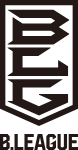 일본의 농구리그
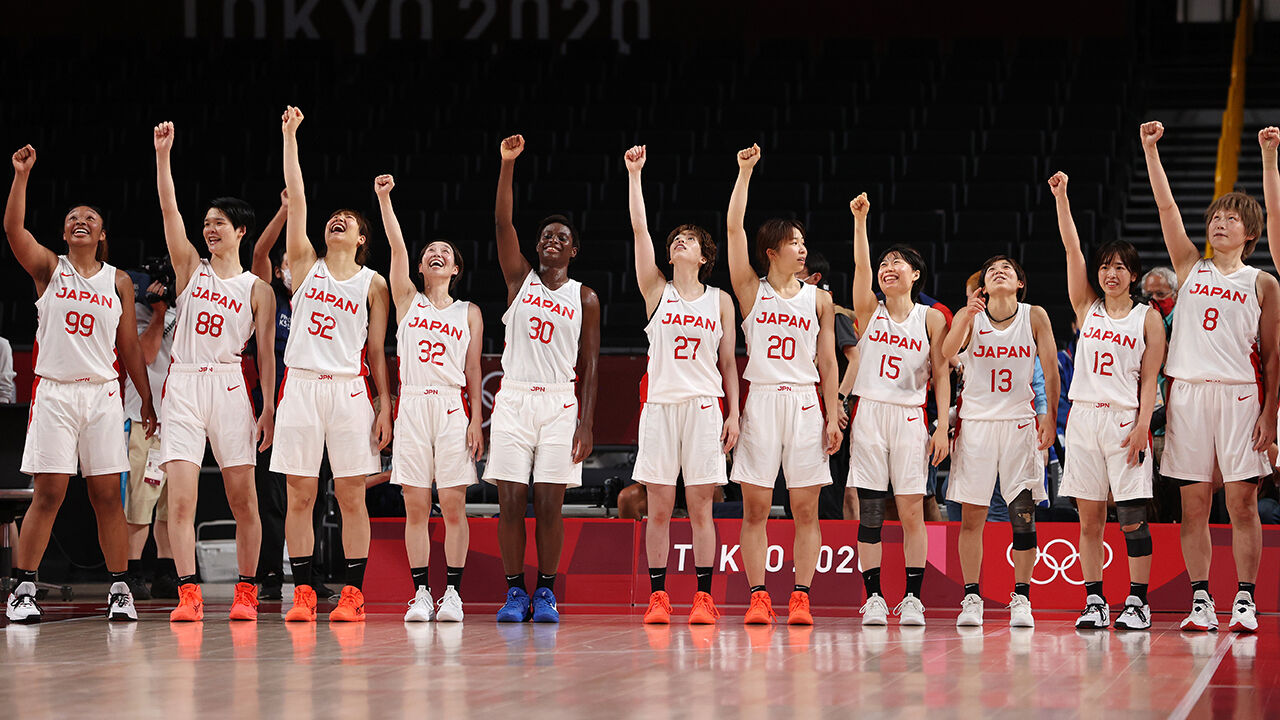 일본 농구 리그(일본어: 日本バスケットボールリーグ) 또는 JBL은 2007년에 설립된 일본의 프로 농구리그
정식 명칭
B.LEAGUE (Japan Professional Basketball League)
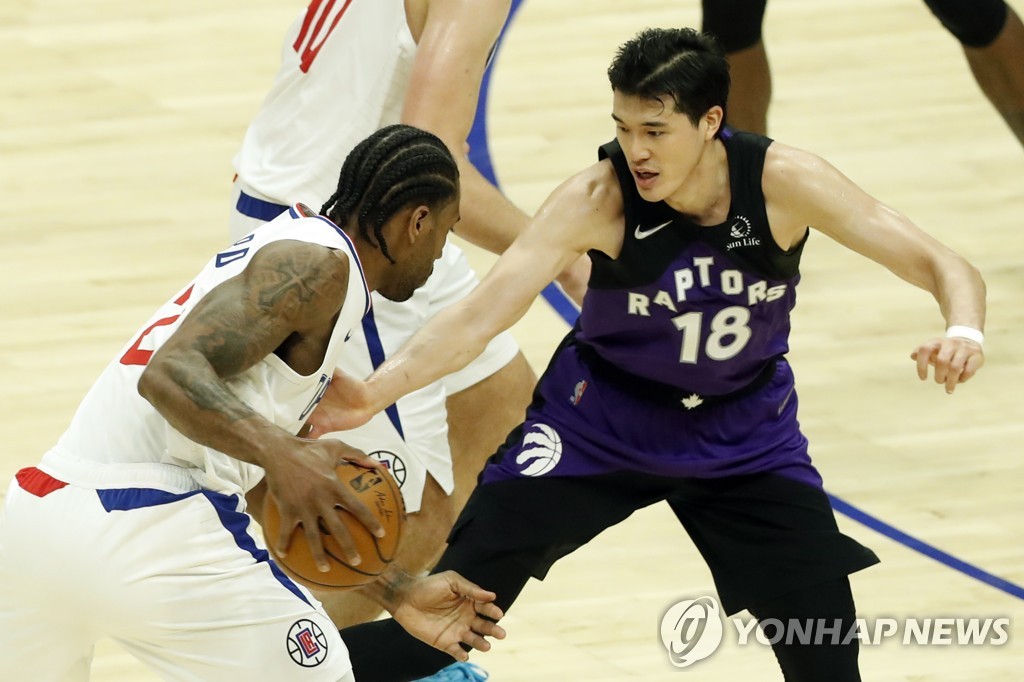 원문 명칭:Bリーグ
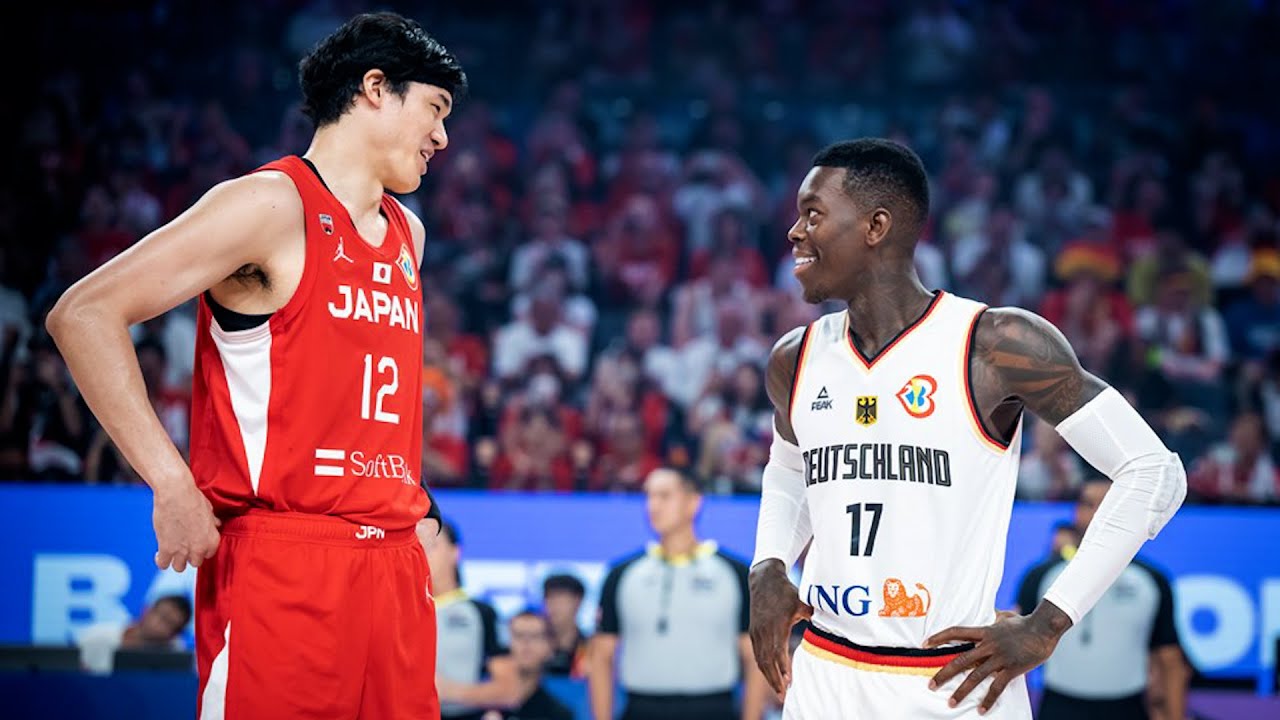 회장:시마다 신지(2020.05.06.~ )
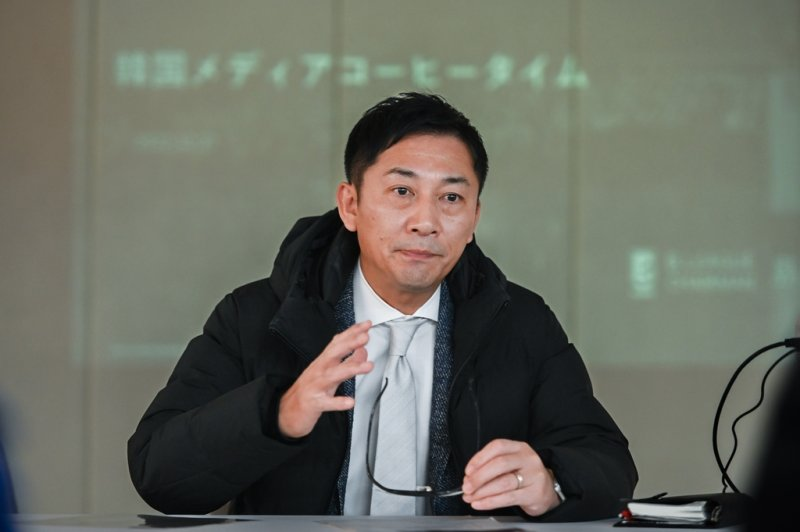 참가팀 B1: 24개B2: 14개B3: 16개
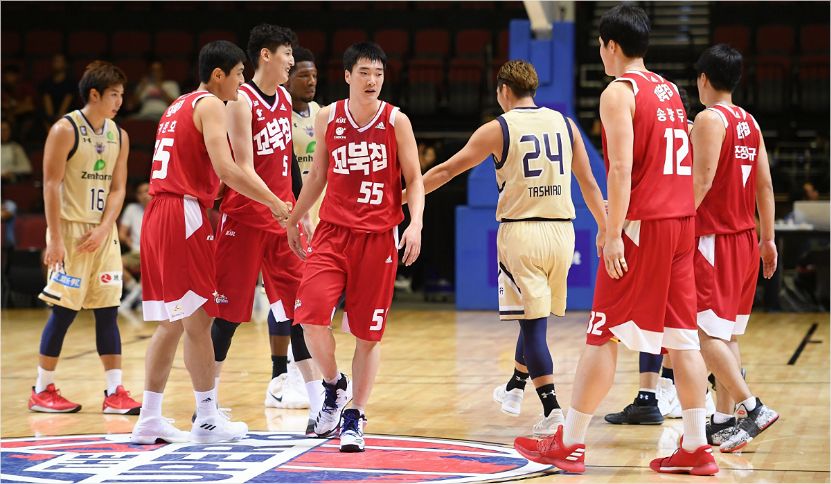 최근 우승 구단 B1
B1리그: 류큐 골든 킹스
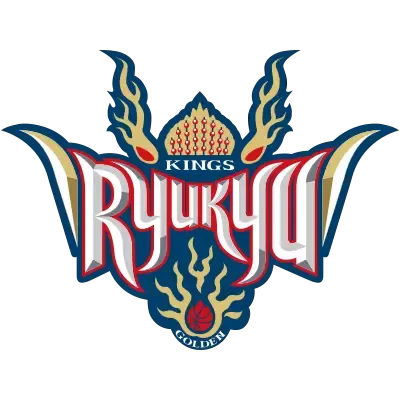 최근우승구단 B2
B2리그:사가 벌루너즈
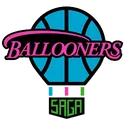